MUNCH HEALTHY FOOD – TURKEY
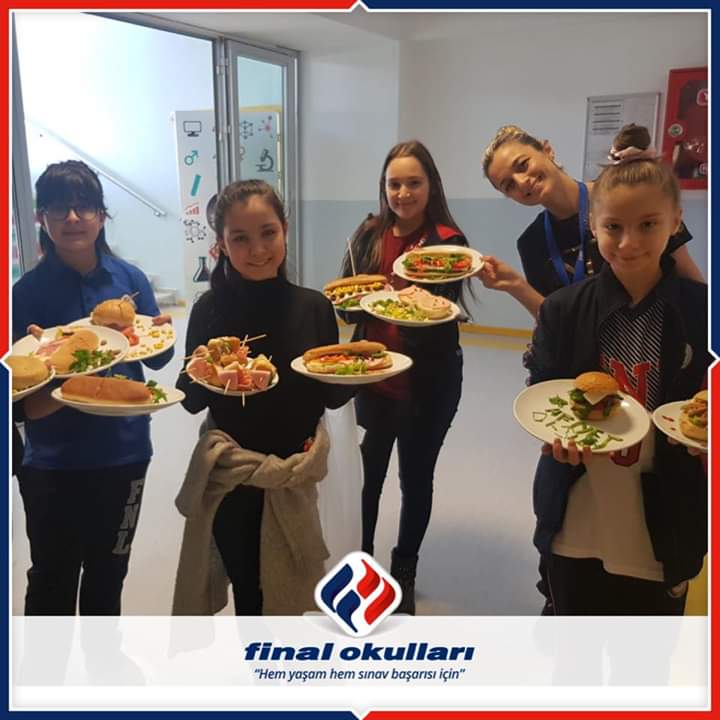 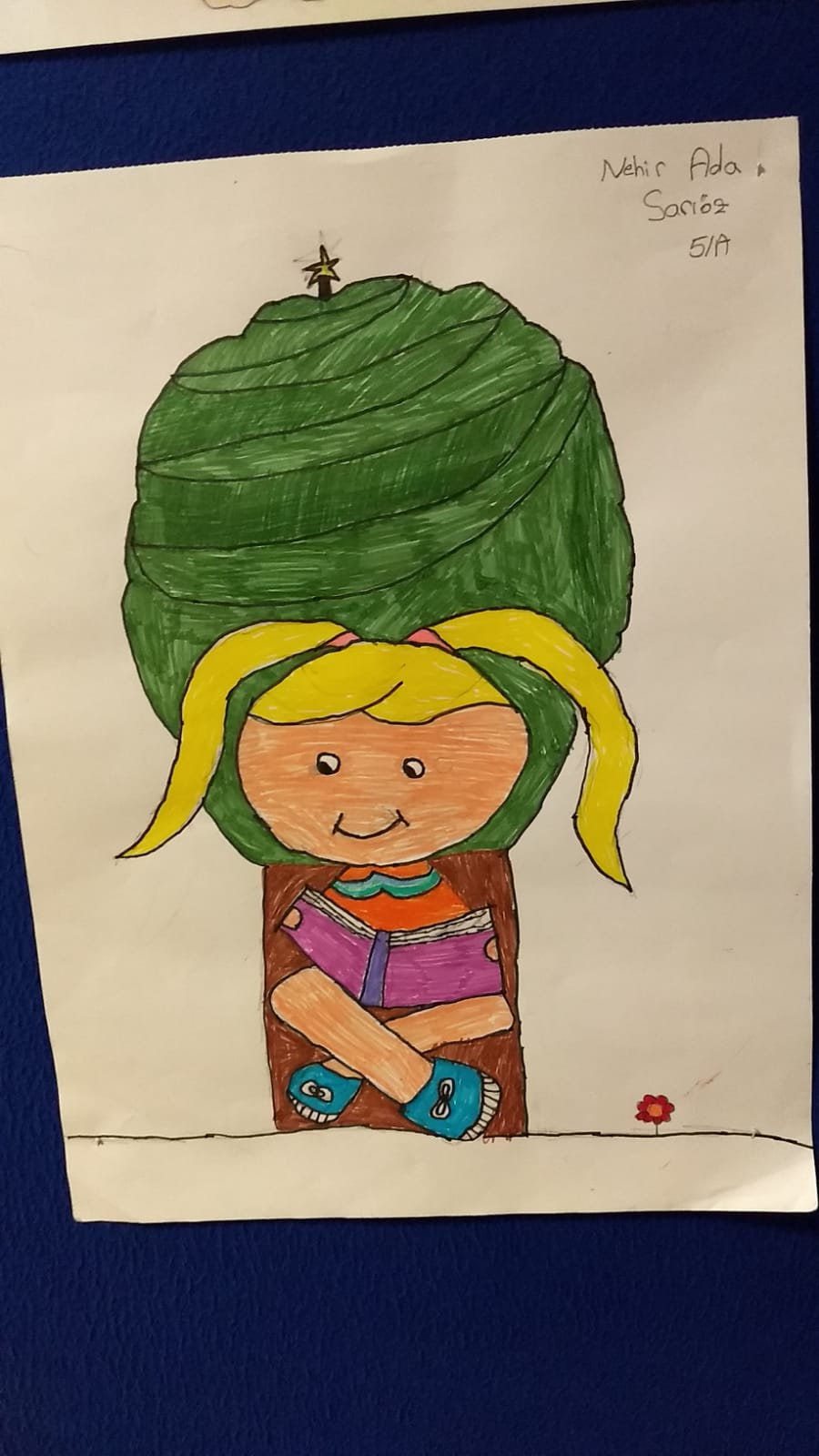 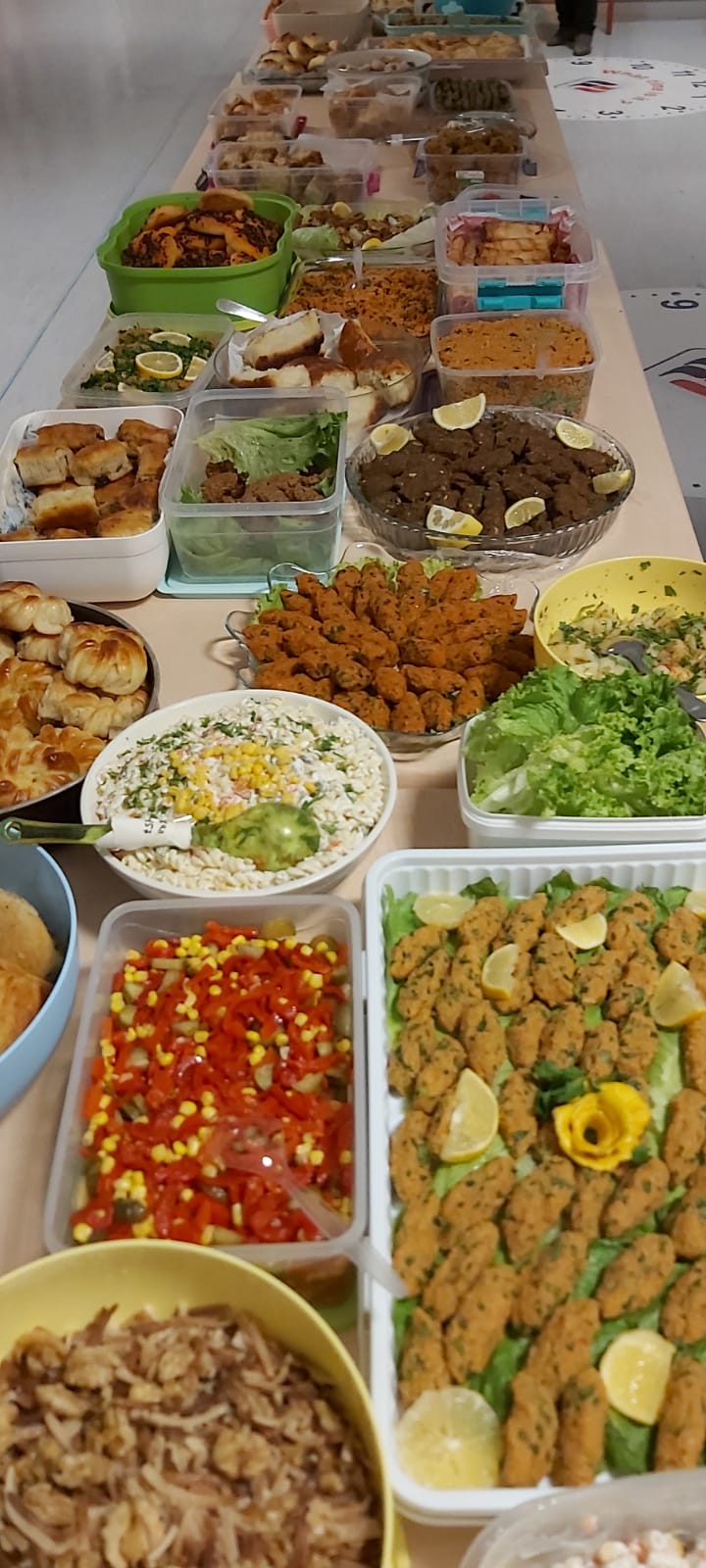